2017
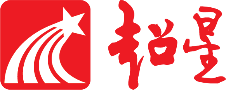 超星期刊
qikan.chaoxing.com
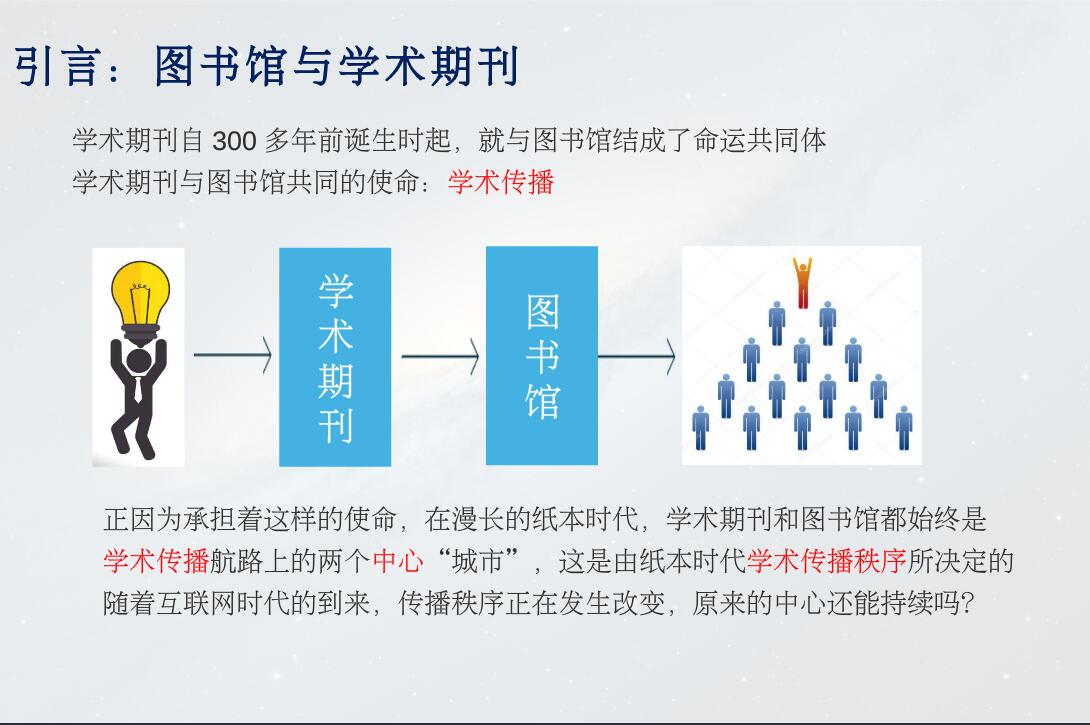 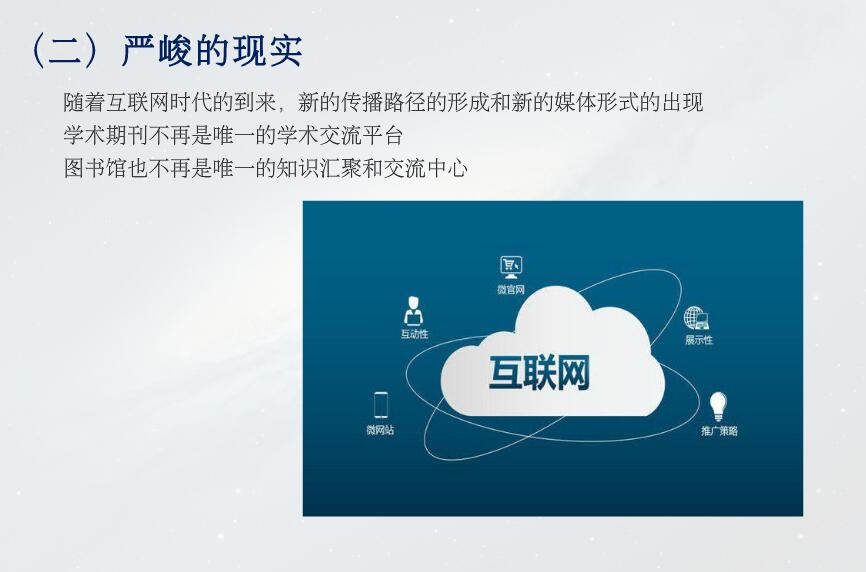 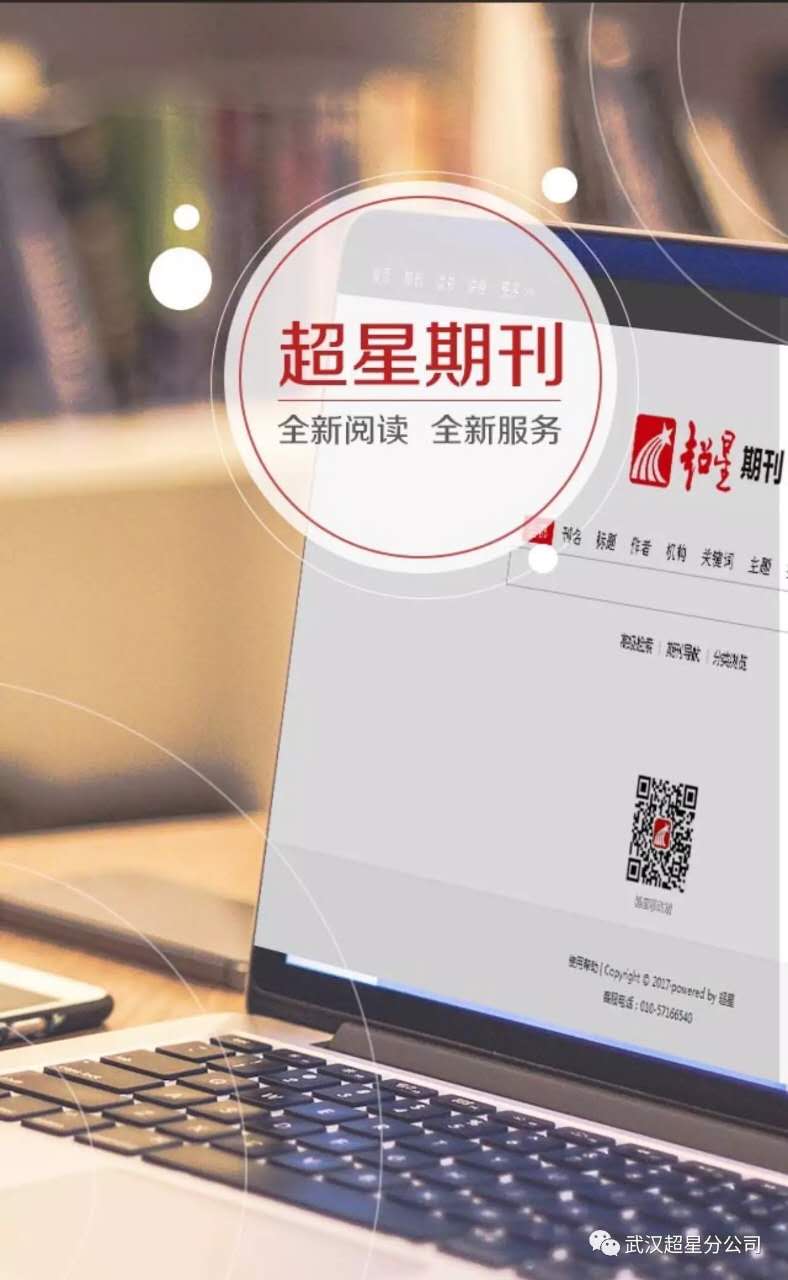 两年探索与积累
新的传播理念
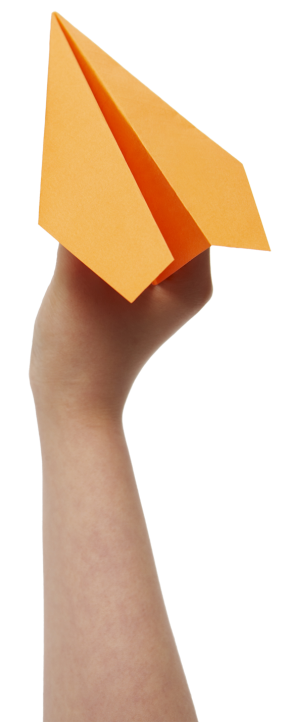 新的传播形式
新的传播方法
[Speaker Notes: 带着新的]
超星期刊PC端
网址：Qikan.chaoxing.com
1、手机应用商城搜索超星学习通
超星期刊移动端
2、扫描二维码
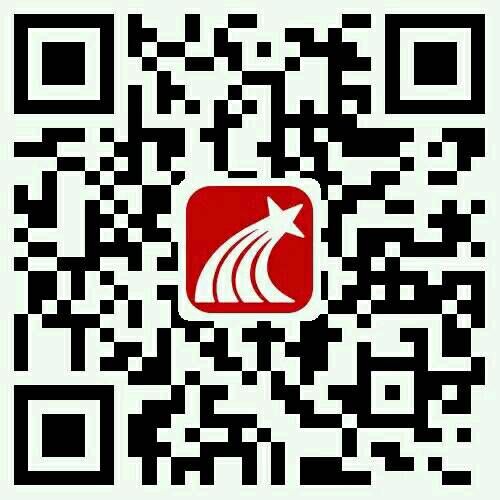 刊种资源
01
超星期刊
联想功能
02
流媒体阅读
03
域出版
04
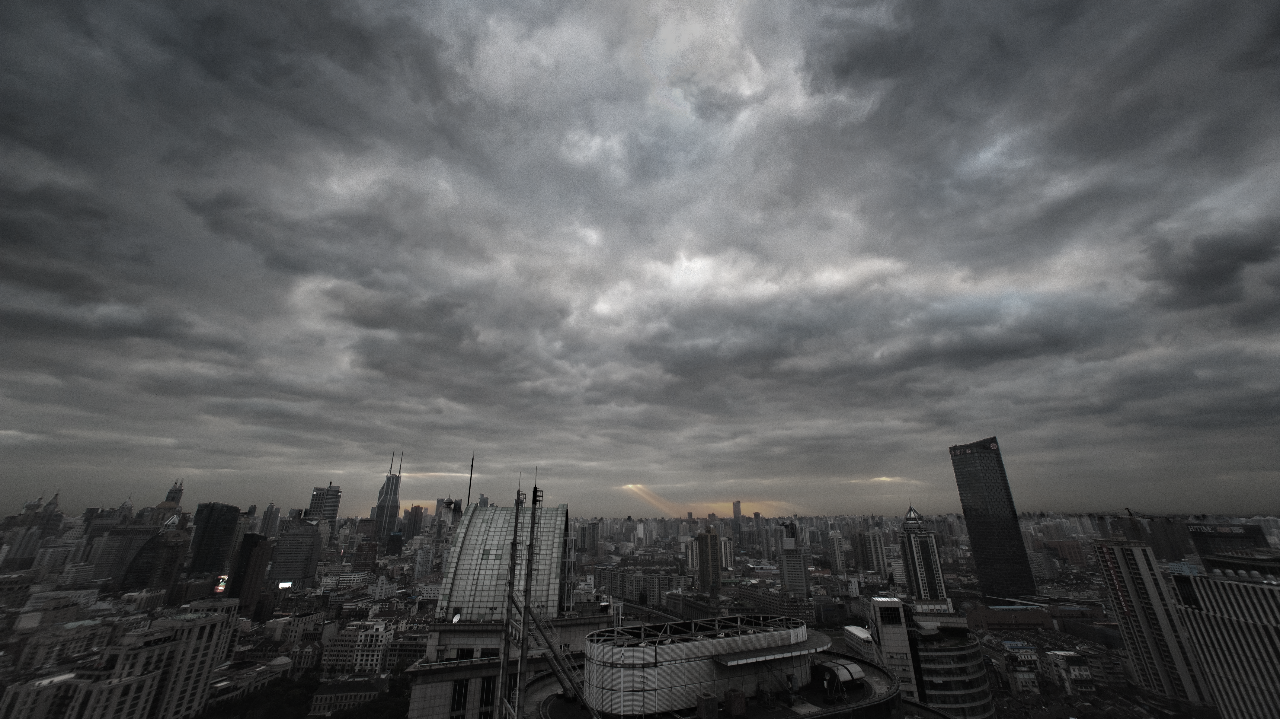 one
刊种资源
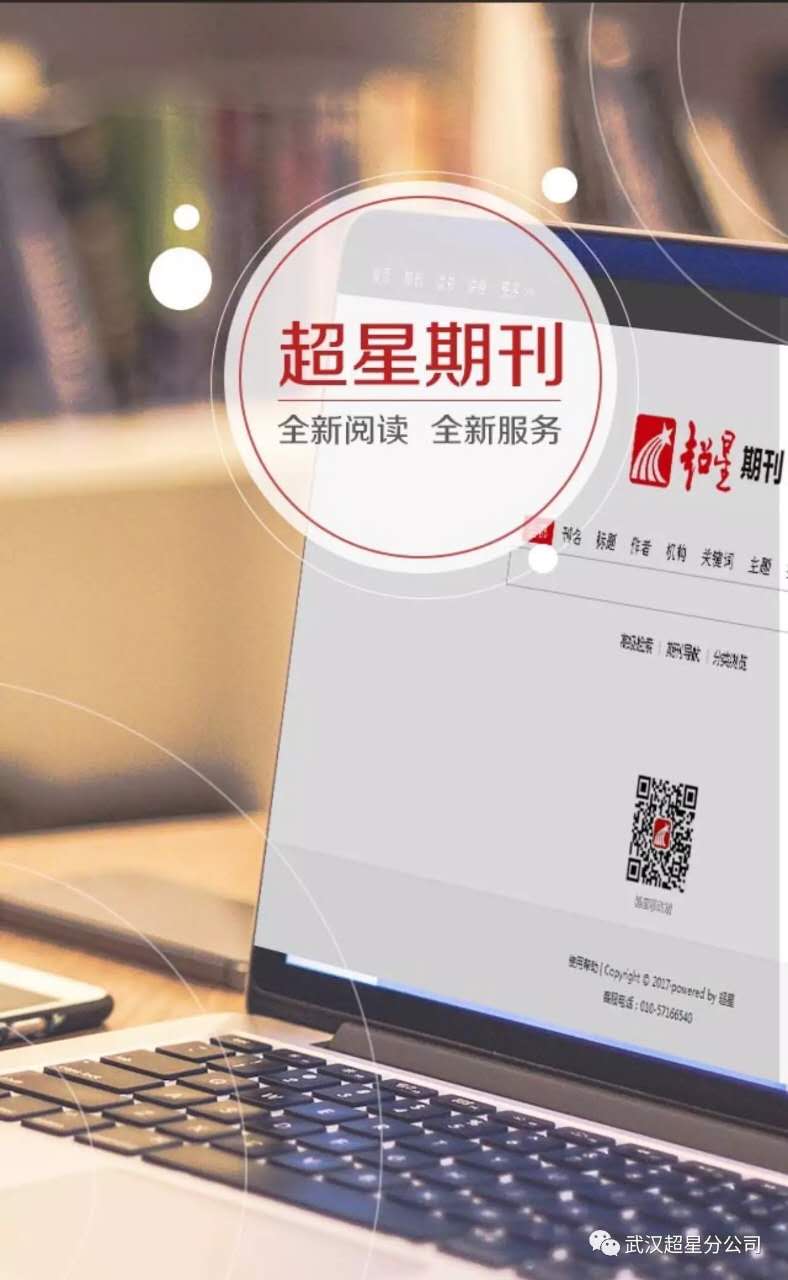 1、刊种资源
目前全文收录中文期刊  7000 多种
核心期刊 超过 1300 多种
独家授权期刊超过  734 种
与全世界  8.8 万种期刊联合检索
期刊分类导航 涵盖中图法22个大类
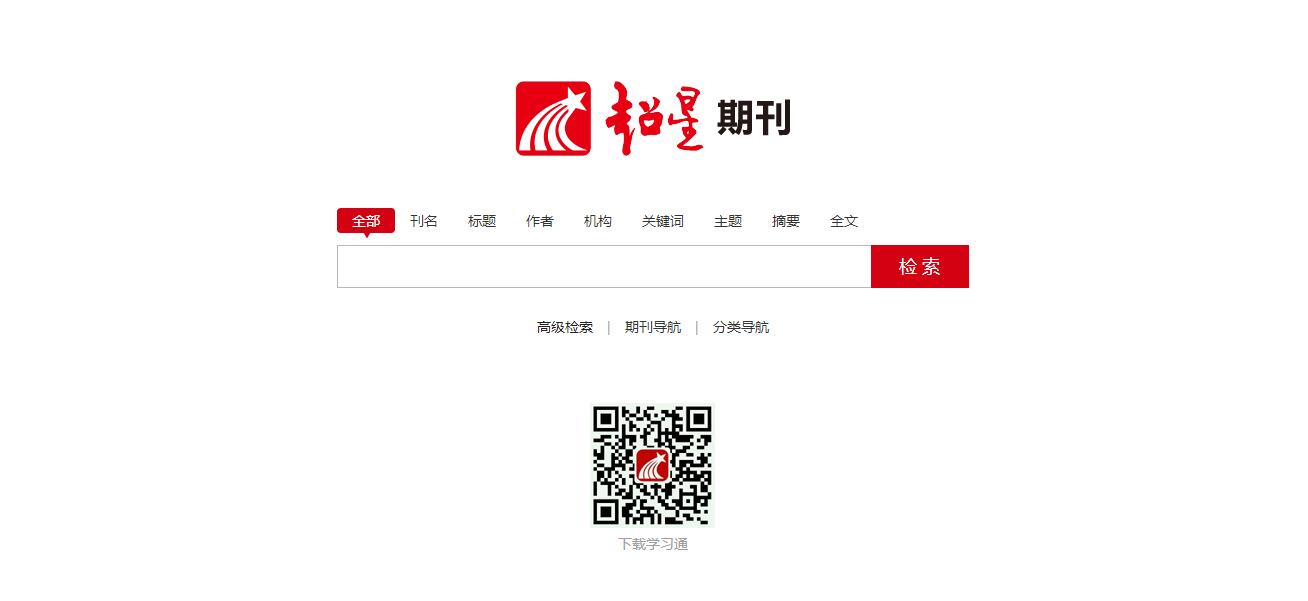 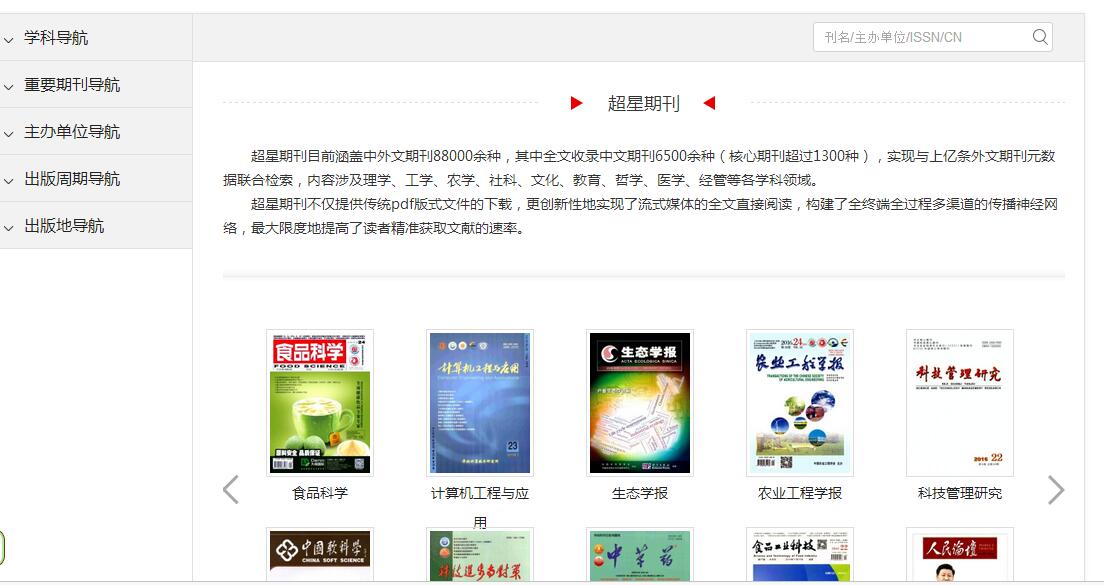 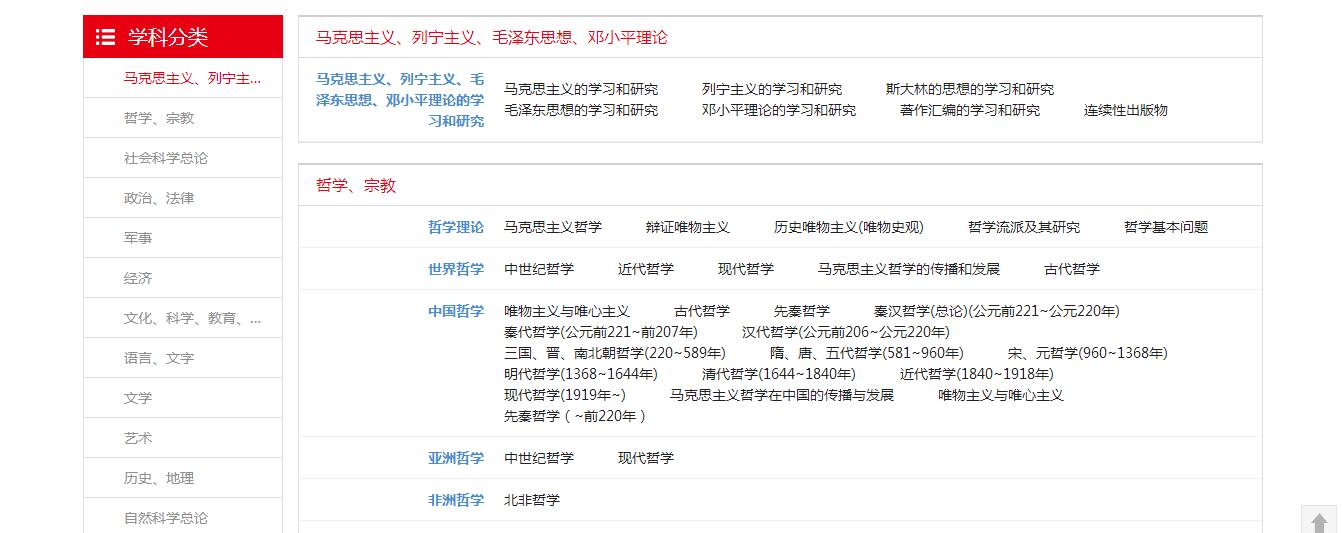 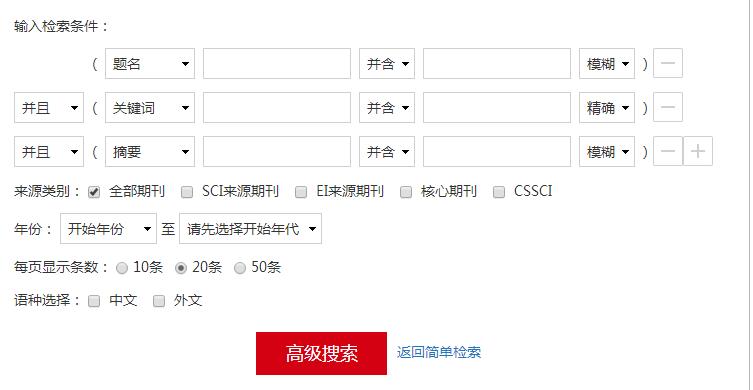 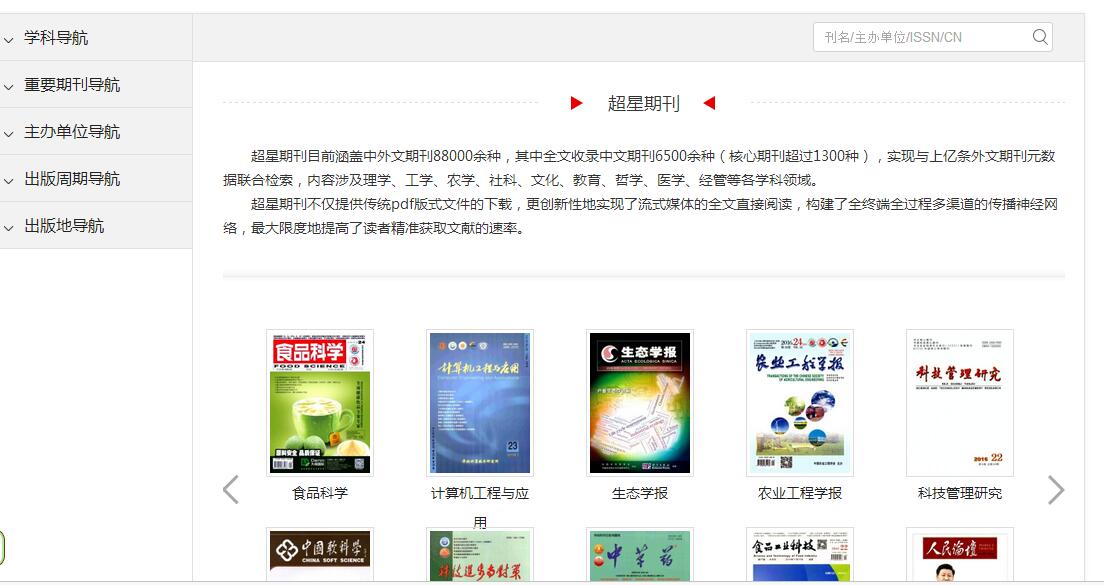 two
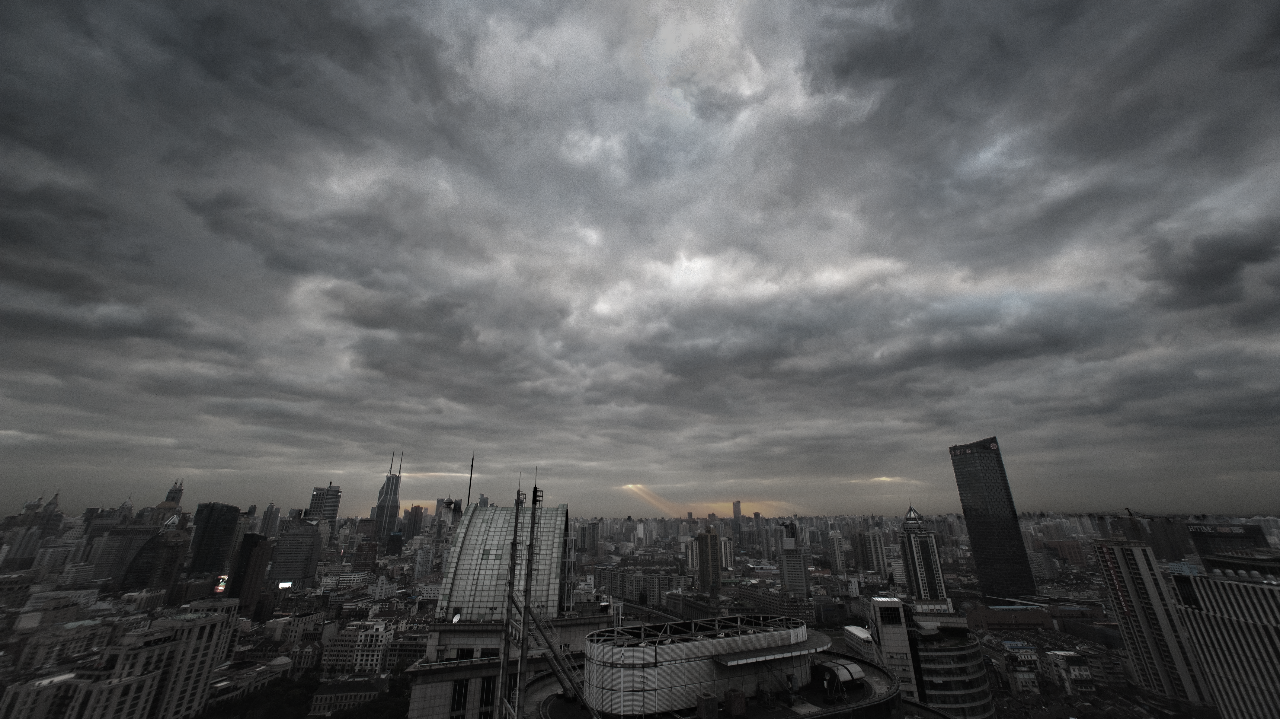 联想功能
联想功能、筛选精准信息、辅助学术科研
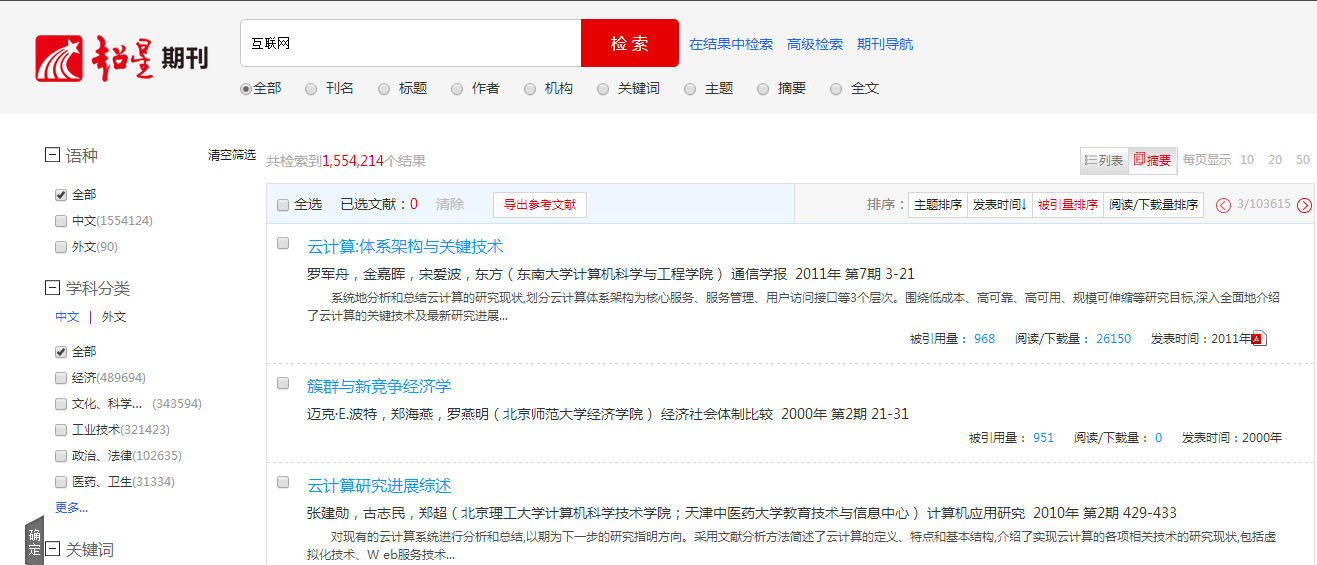 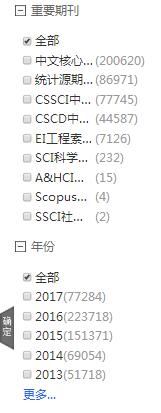 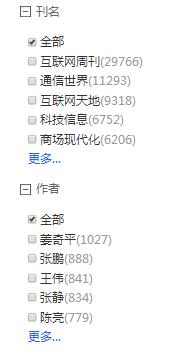 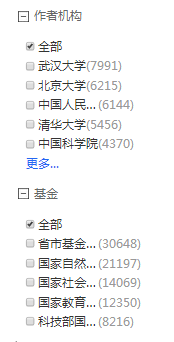 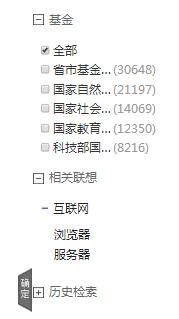 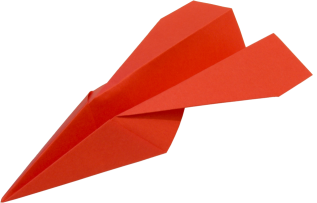 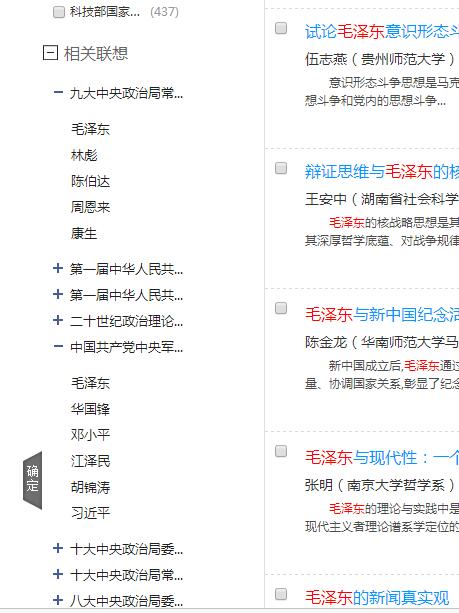 独一无二的联想功能
启发、拓展科研思路
获取最全面、最有效信息
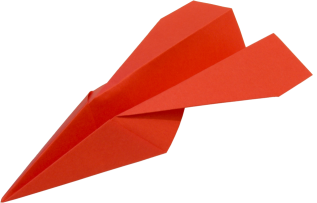 筛选排序   提供精准知识服务
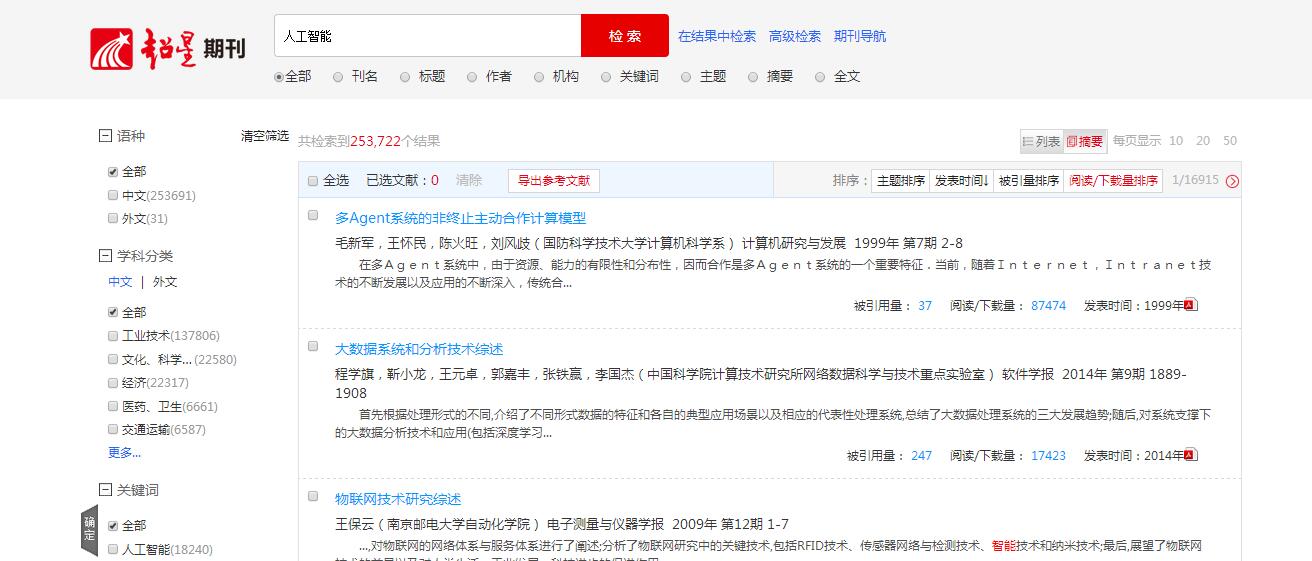 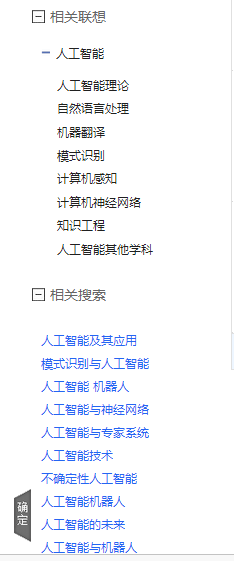 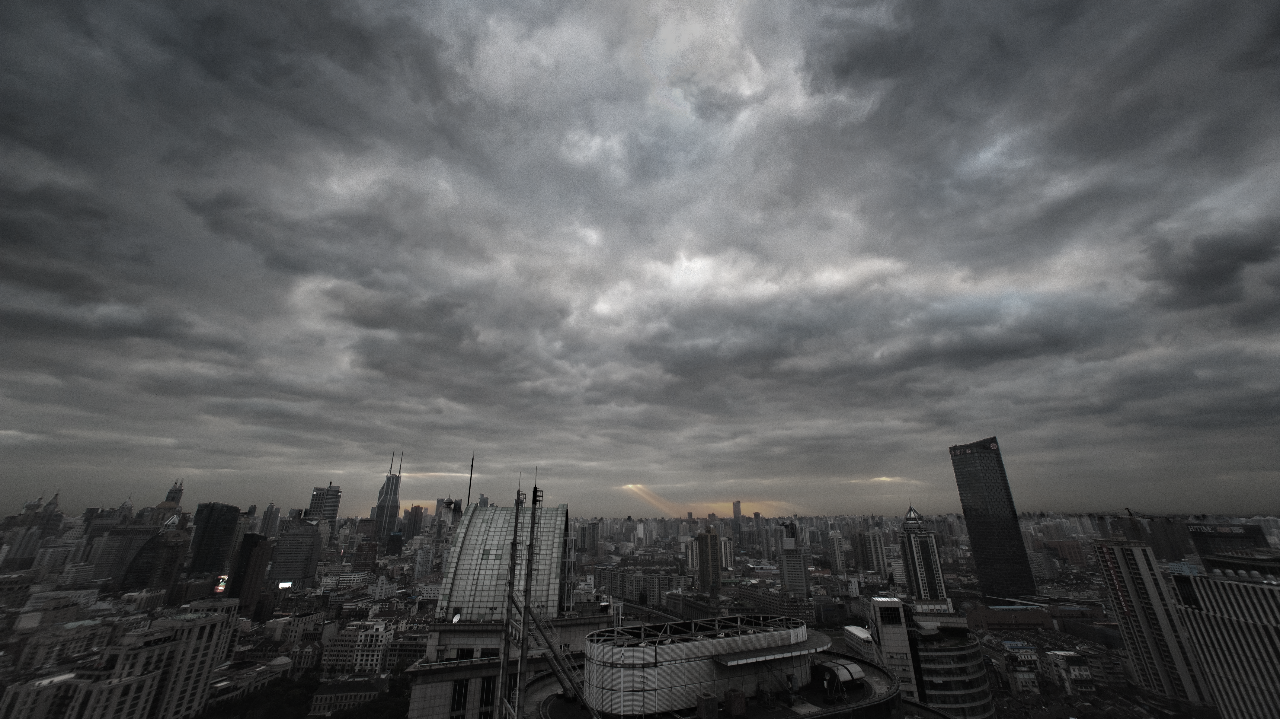 three
流媒体
流媒体    +    PDF
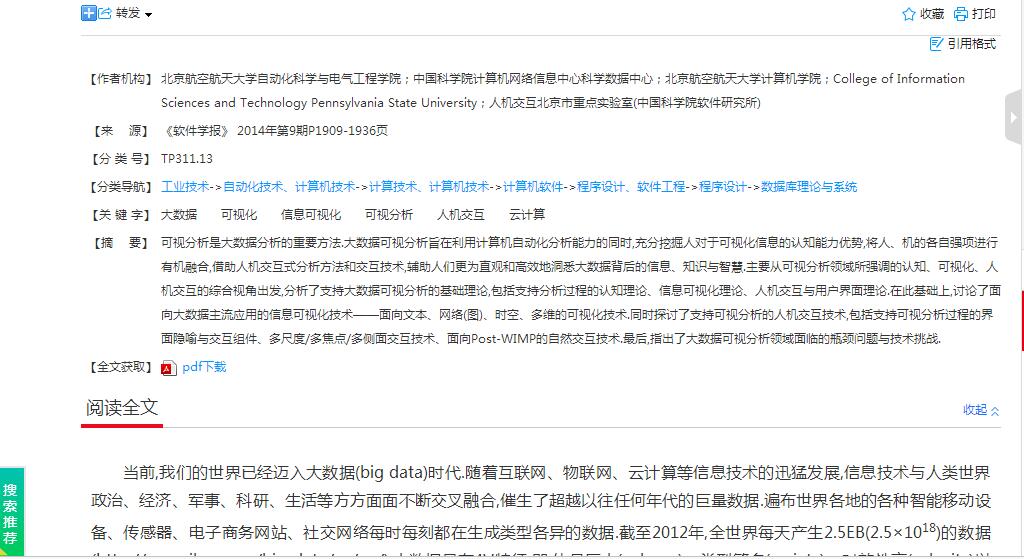 PDF
流媒体
流媒体    VS    PDF
固定排版
未知需求
下载阅读
传统PDF版式文件与设备大小无关，固定文档格式，版面呈现结果不会自动改变。
传统PDF文件不能提前预览，往往读者费时费力下载完成后发现内容并非自己所需。
传统PDF版式文件从下载到打开全文大概需要30秒，只能先下载，后阅读。
流媒体
流媒体
流媒体
点开即读
多终端自适应
书店级体验
PDF
PDF
PDF
流媒体点开即读的阅读方式给读者提供了书店级体验，读者可以提前阅读预判这篇文章是否自己真正所需，使读者精准快速找到所需资料。
流媒体可以自动适应阅读设备屏幕大小，按照屏幕尺寸进行重新排版。给读者不同屏幕的相同优质阅读体。
流媒体阅读无需等待下载，打开即读，一读到底,时效性强。
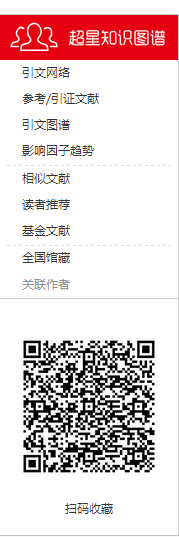 4、可视化分析
智能分析影响因子趋势
相似文献排列
基金文献排列
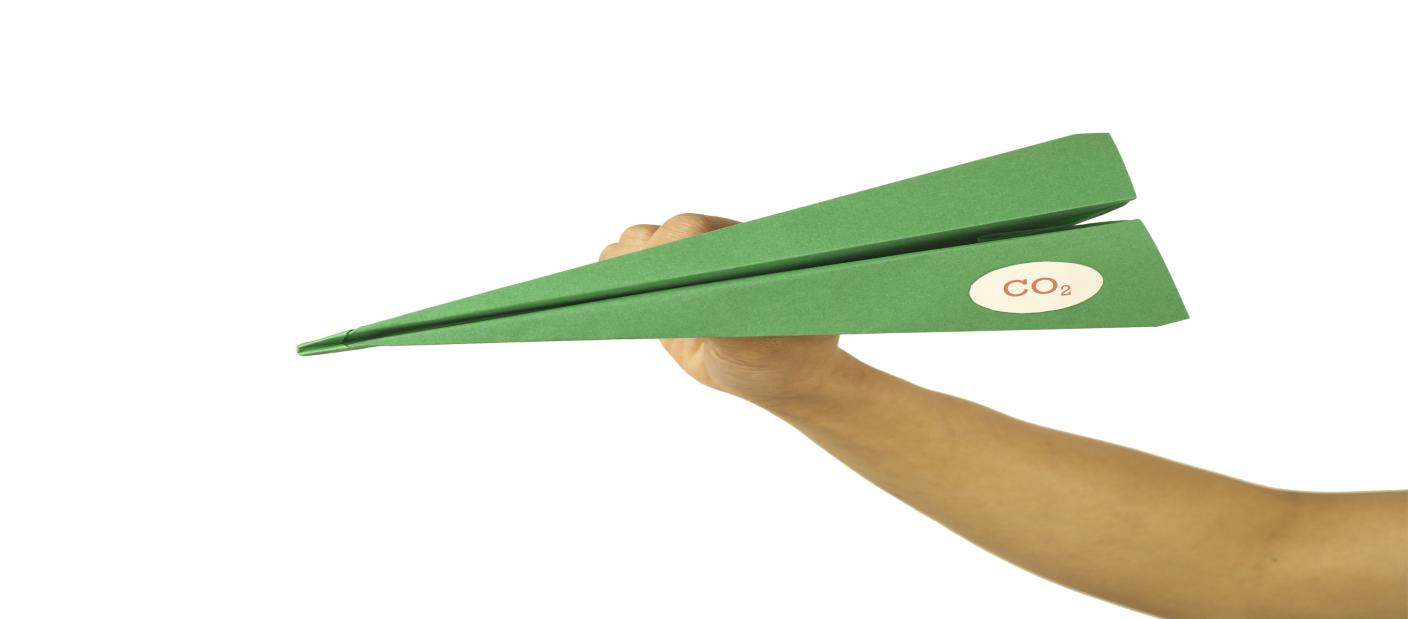 全国馆藏一览图
知识图谱、扩展阅读
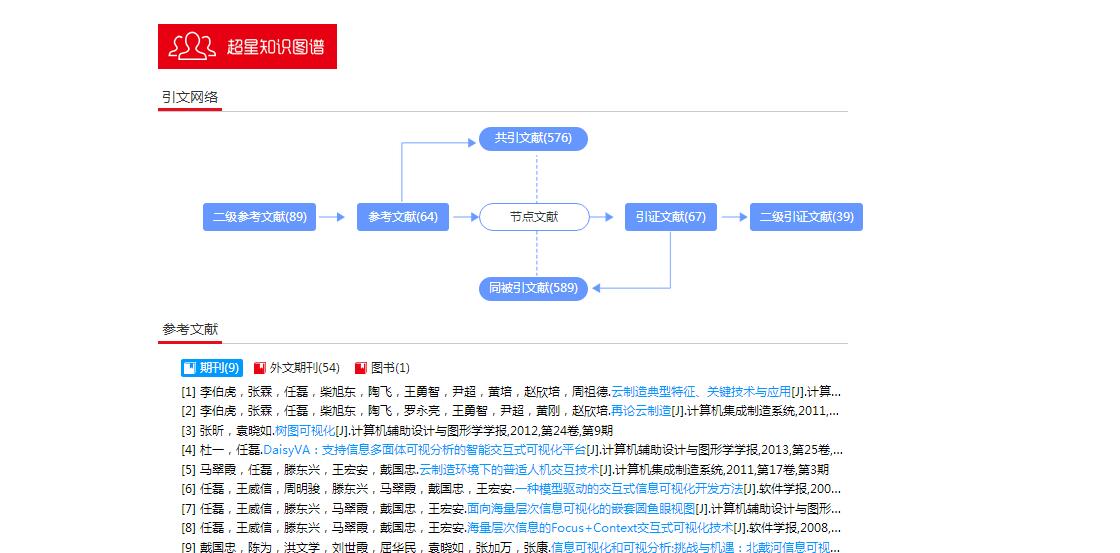 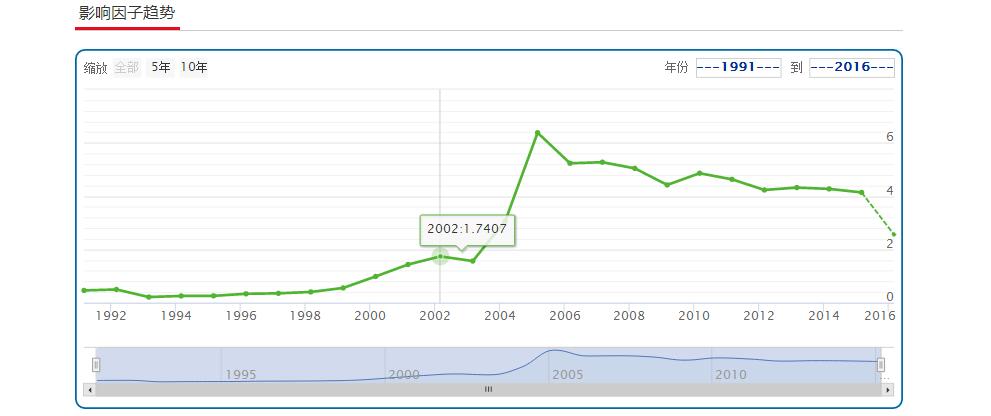 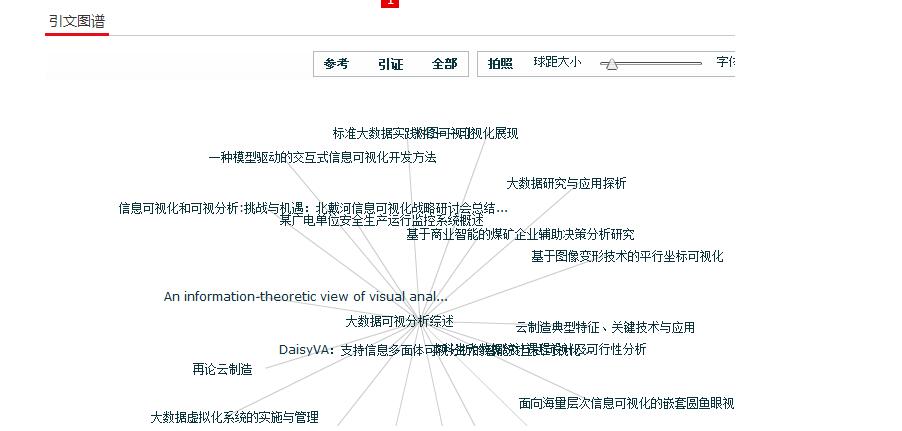 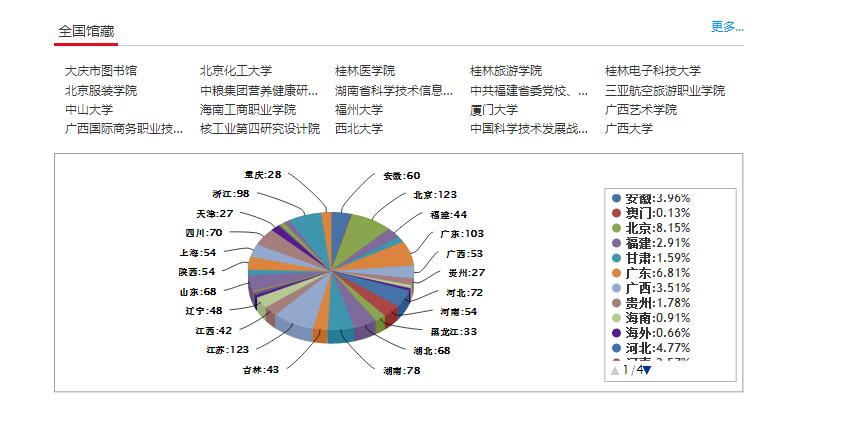 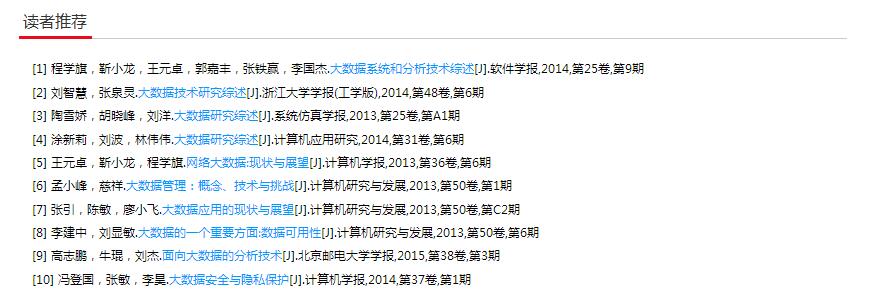 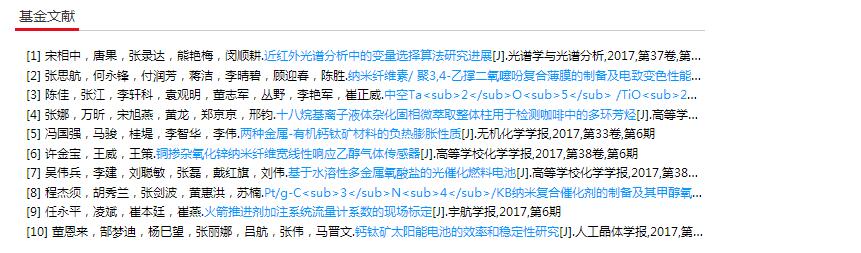 引用格式 + 空间收藏 + 一键转发
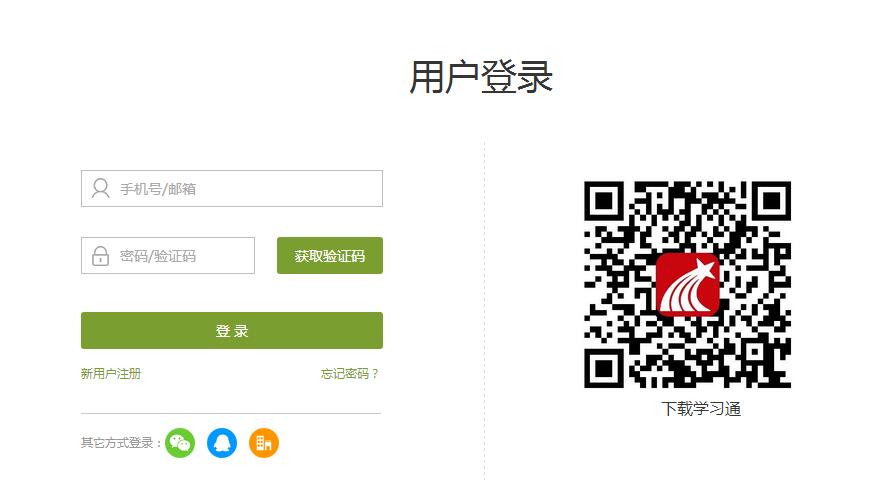 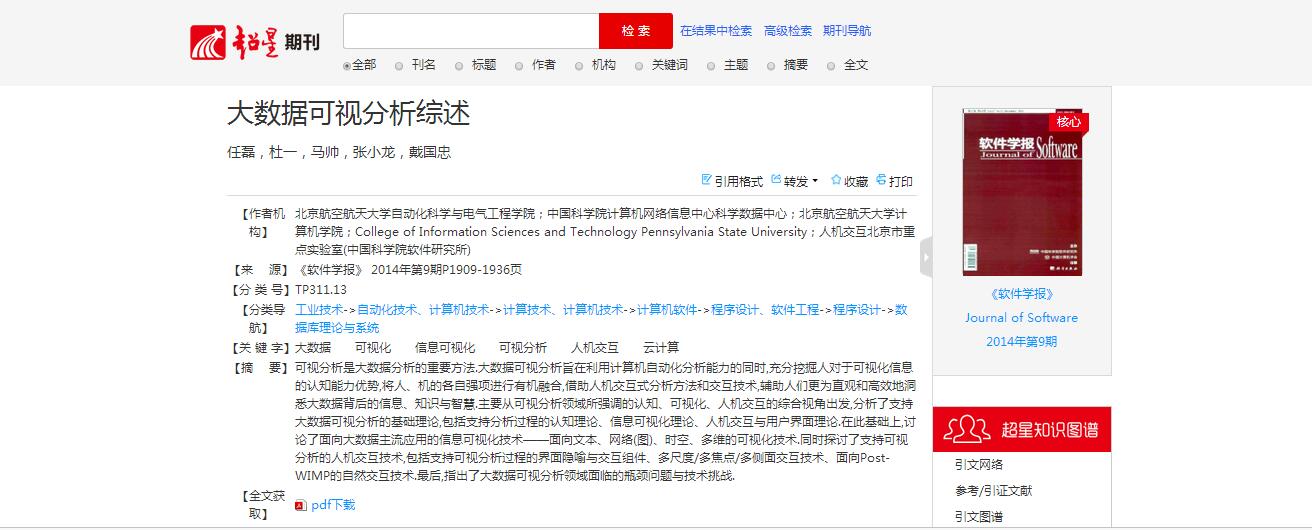 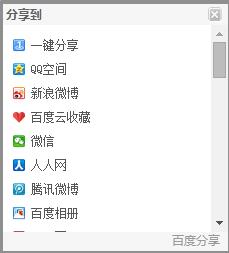 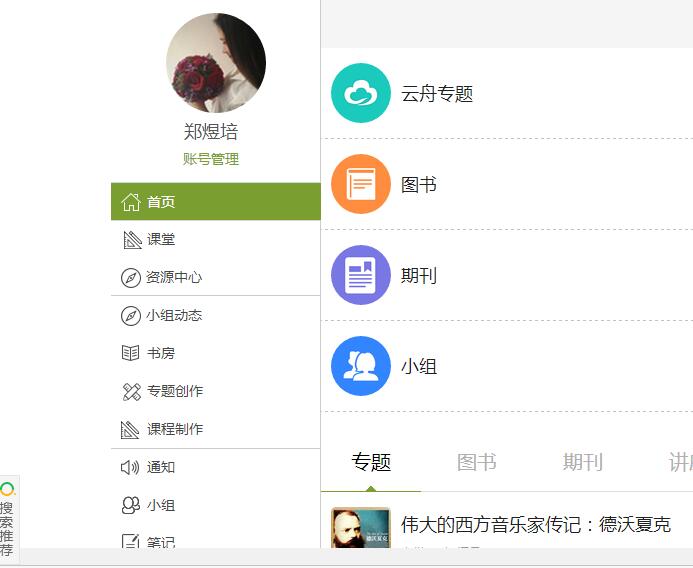 空间收藏
1
收藏
转发
评论
互动
一键分享到社交平台，资源共享
丰富、多维的开放评价体系
一键订阅  方便下次阅读
交互式阅读，阅读不应该是孤独的
2
3
4
[Speaker Notes: 在PC端收集、批量编辑、整理、分析的成果，在移动端可以同步看到，也可以自由。
下面我们来演示移动端

我们可以看到知识空间里有各种类型的学习资源，还有多主题小组，可以发笔记，创作专题还可以进行社交，那么接下来我们来介绍移动端]
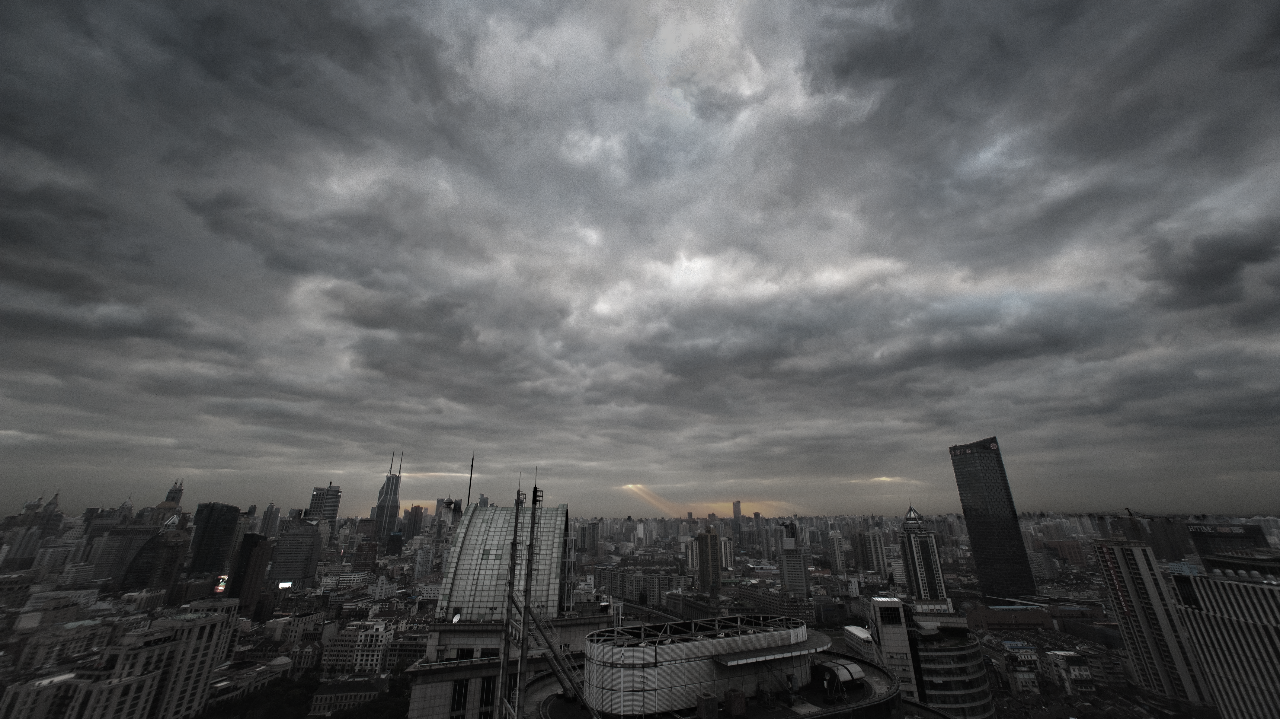 four
域出版
域出版
把不同期、不同刊、不同栏目中的同一专题的论文挑选出来，汇集在一个专栏里形成域，按“域”来完成组织发布和出版传播。读者可以按专题分类来寻找自己感兴趣的资料，域出版使知识传播速度更快，范围更广。
超星期刊域空间
资源
读者
作者
域
社交
[Speaker Notes: 实实在在解决孤岛式阅读的问题]
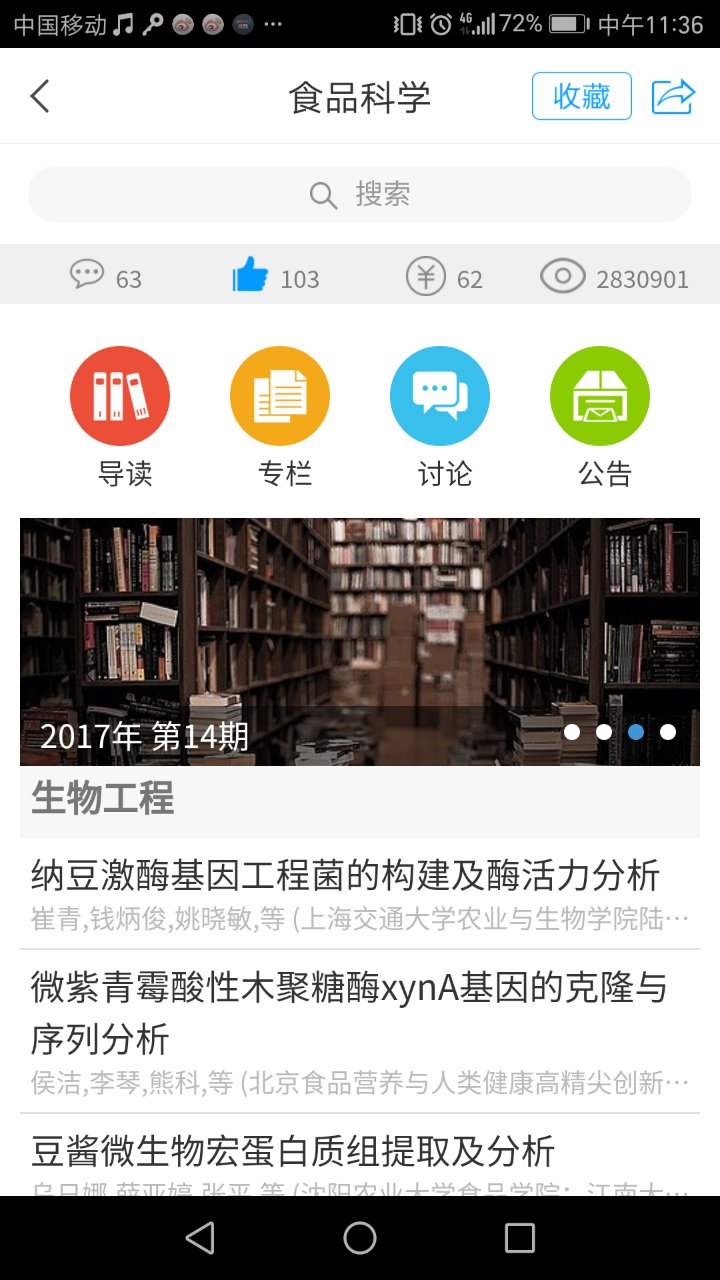 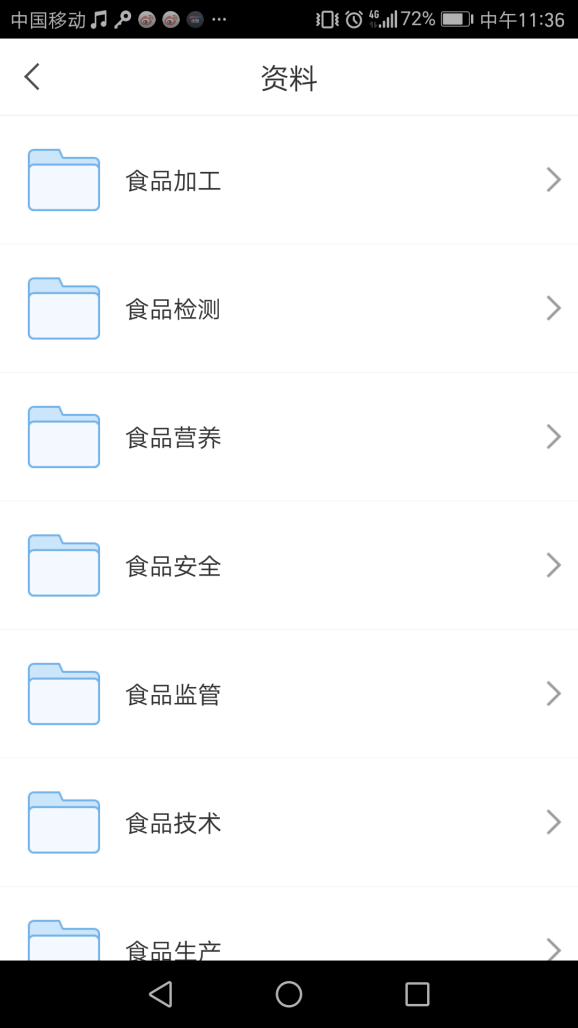 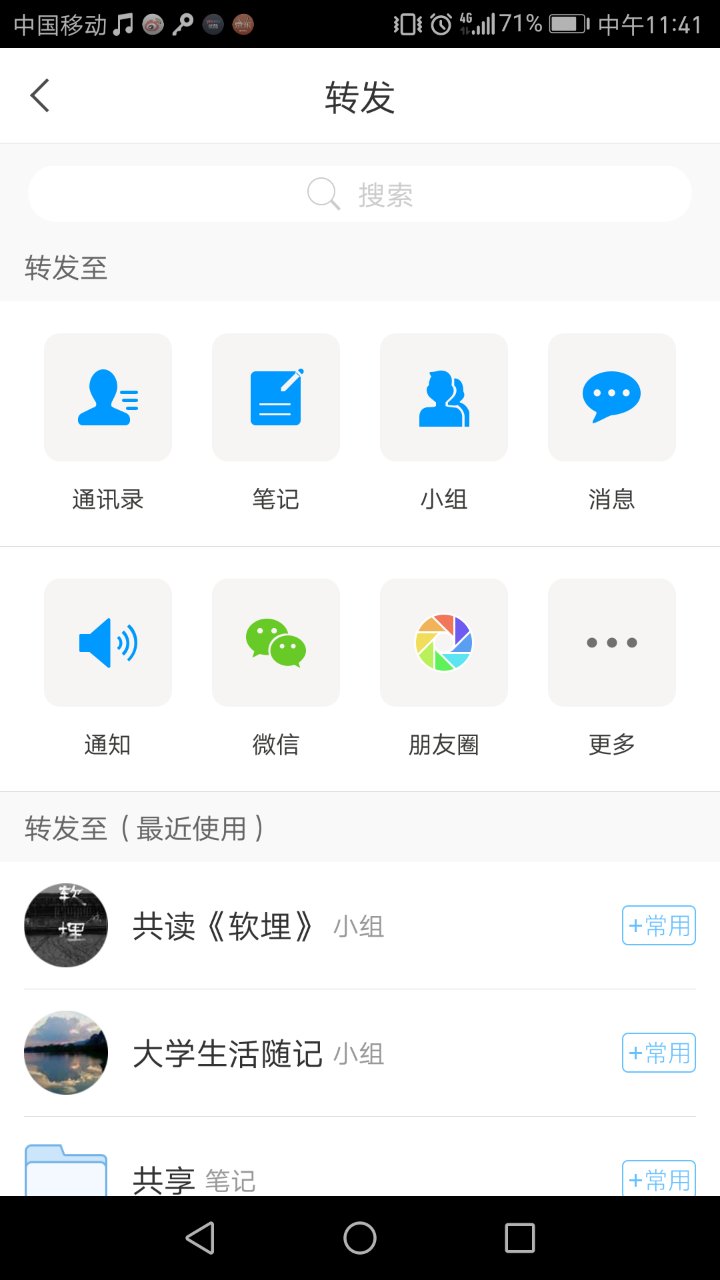 [Speaker Notes: 什么是域出版呢，把不同期、不同刊、不同栏目中的同一专题的论文挑选出来，汇集在一个专栏里形成域，按“域”来完成组织发布和出版传播。这种域出版的模式更适合现如今读者所倾向的“轻阅读和碎片化阅读”，按专题分类来寻找自己感兴趣的资料，域出版使知识传播速度更快，范围更广。]